YAKITLAR
İNSANLAR YAŞAMINI NASIL SÜRDÜRÜR?
Isı elde etmek, araç ve makineleri çalıştırabilmek için kullanılan maddelere yakıt denir.
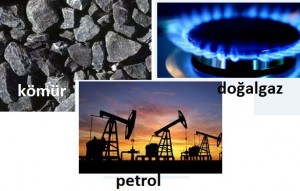 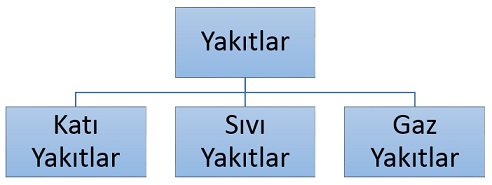 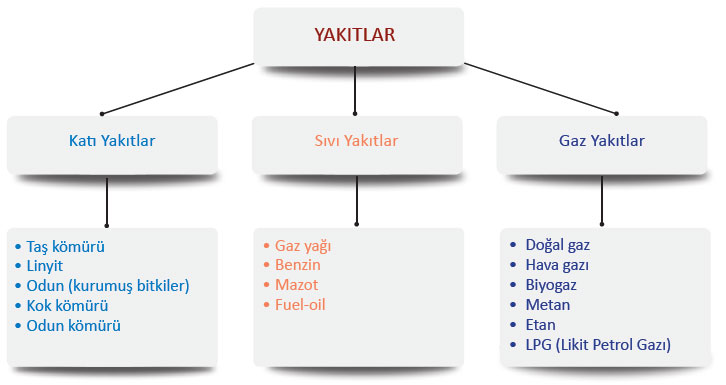 KATI YAKIT: Dünyada en çok kullanılan katı yakıt kömürdür. Kömürün olumsuz yanı yandığında havaya çok duman vermesidir. Bu nedenle kömür kullanmak hava kirliliğine neden olmaktadır.
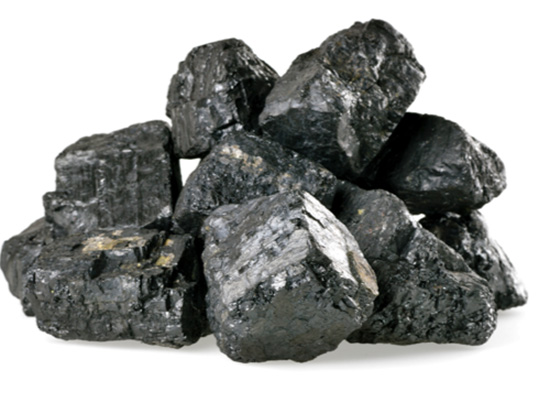 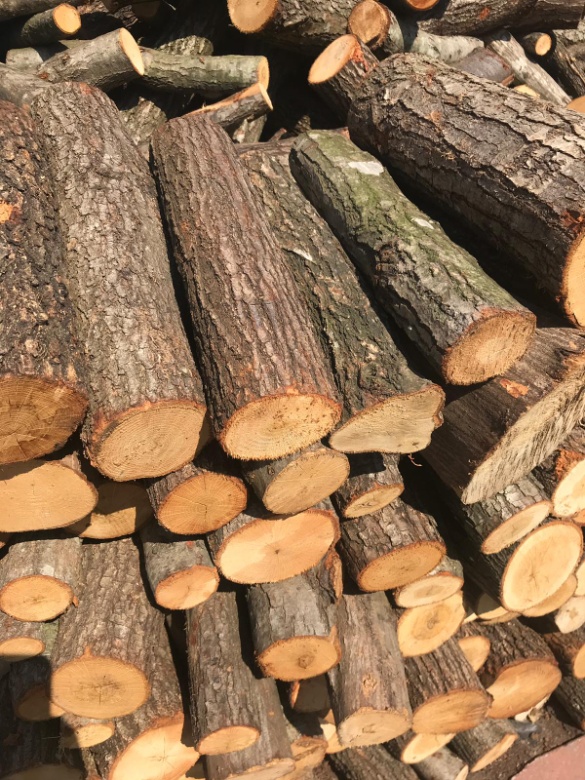 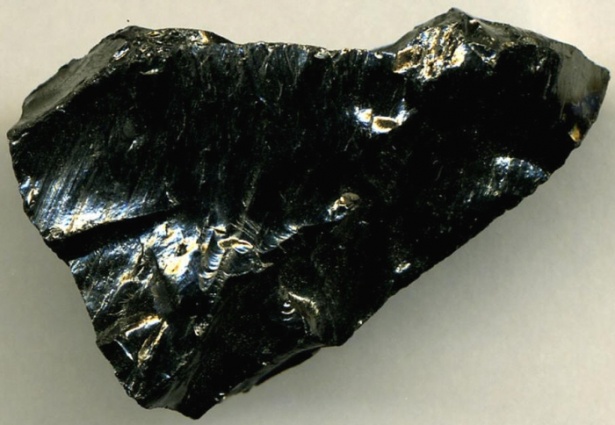 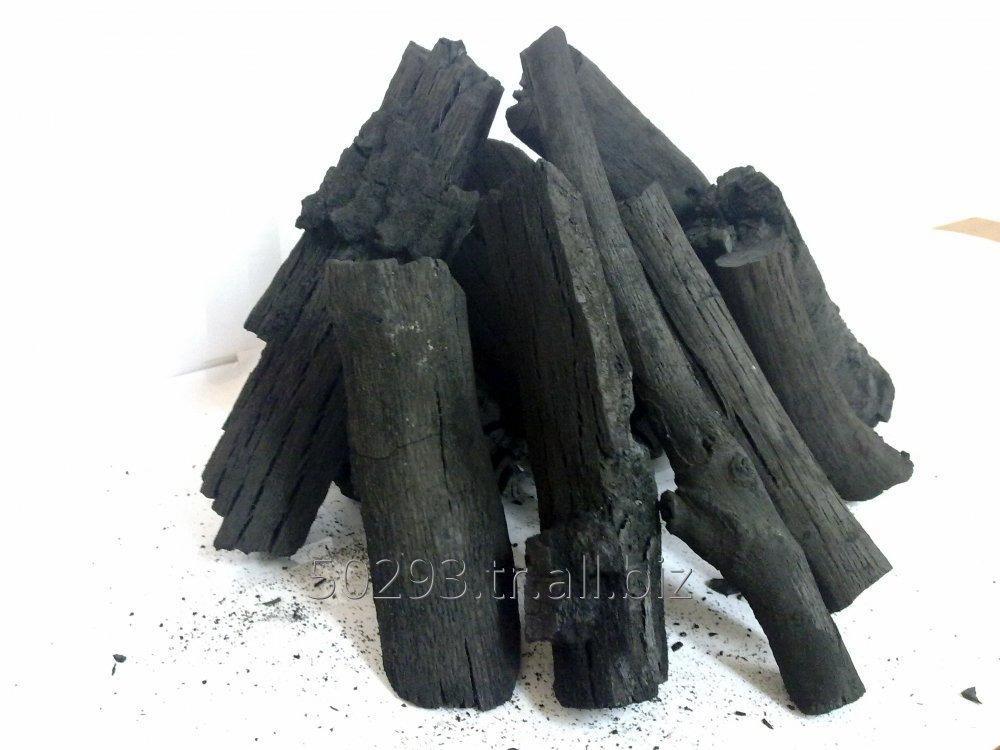 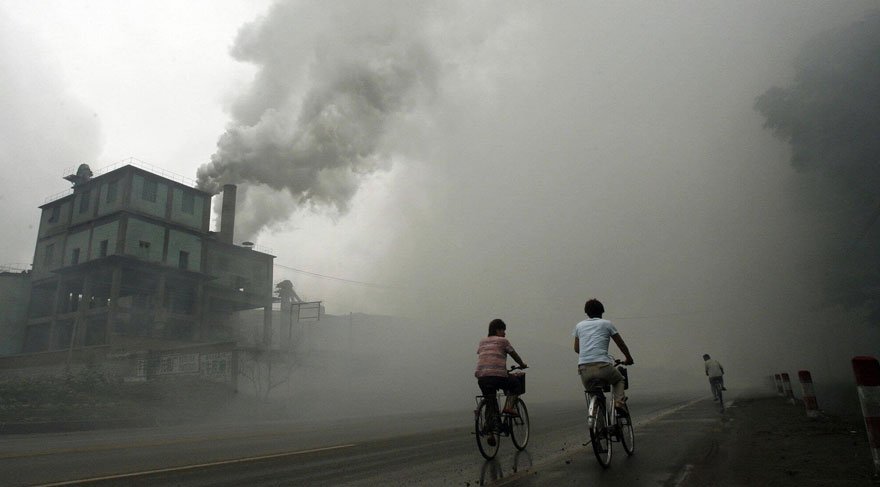 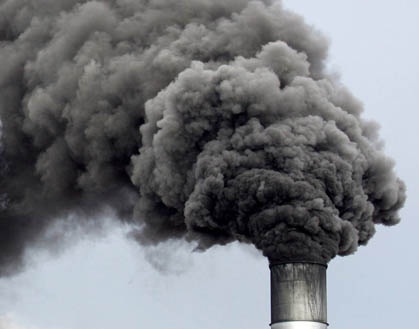 Sıvı YakıtSıvı yakıtların çoğu petrolden elde edilir. Ham petrol damıtılarak dizel, benzin, gaz yağı, jet yakıtı, fuel oil gibi sıvı yakıtlar elde edilir. Petrol de kömür gibi fosilleşmiş canlılardan oluşmuştur.
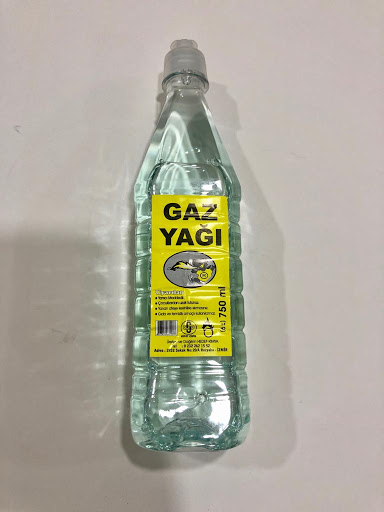 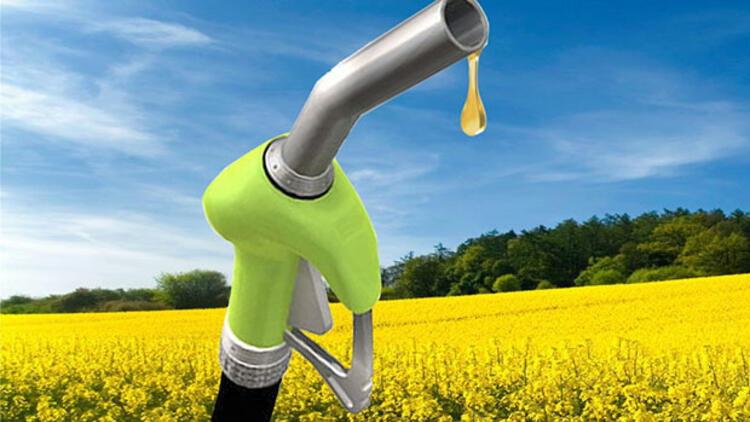 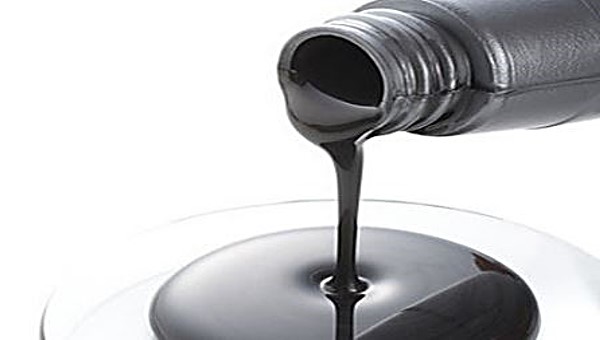 Gaz YakıtlarDoğalgaz, hava gazı ve biyogaz, LPG gaz haldeki yakıtlardır.Doğalgaz fosil bir yakıttır ve kömür madenlerinin yakınlarında, yer altından çıkarılır. Dünyada ve ülkemizde yaygın olarak kullanılır.
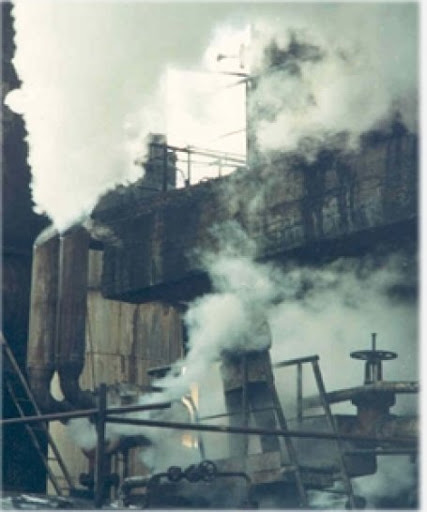 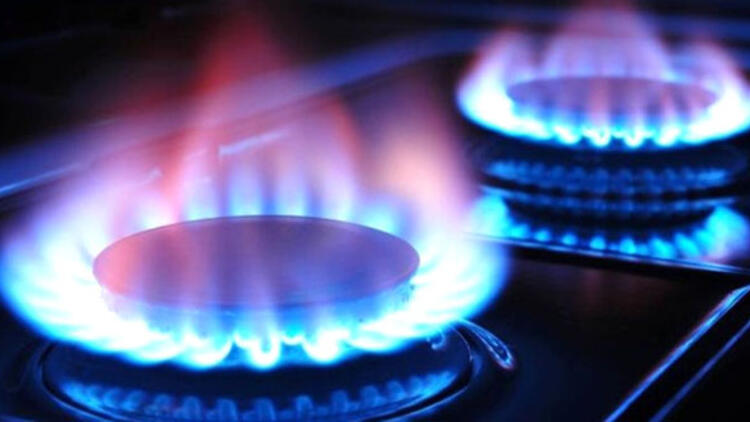 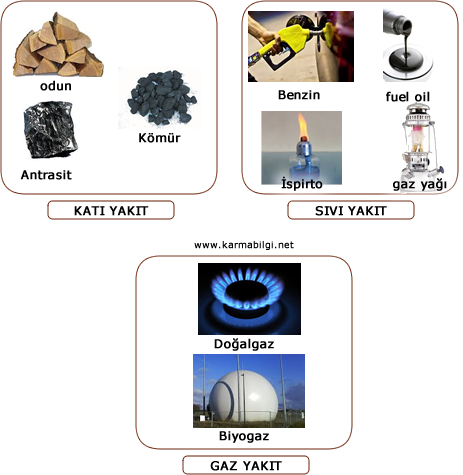 ENERJİ KAYNAKLARI
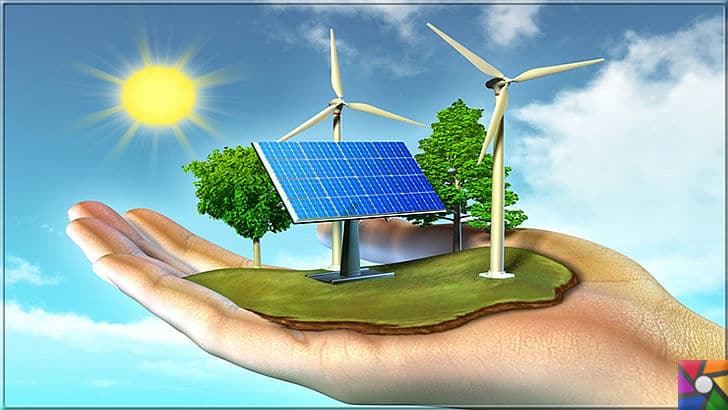 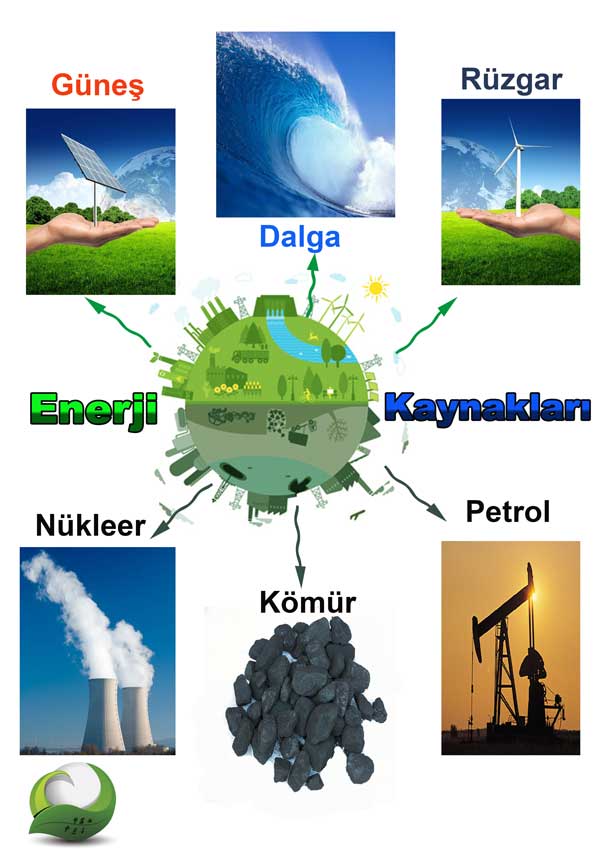 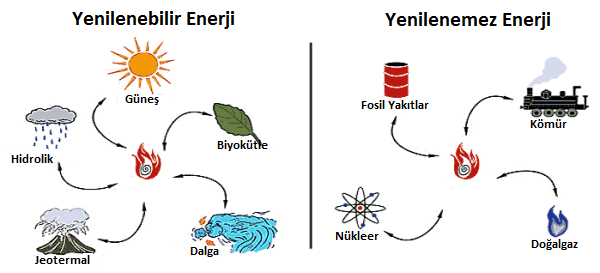 YENİLENEMEZ ENERJİ KAYNAKLARI 
Bir defa kullanıldığında tükenen, yerine yenisi gelmeyen ya da gelmesi çok uzun yıllar alan enerji kaynaklarıdır. 
1. Fosil Yakıtlar :Kömür, petrol, doğal gaz fosil yakıtlar olarak adlandırılır.
2. Nükleer enerji (Radyoaktif enerji) :Nükleer enerji, atomun parçalanması ile oluşan enerjidir.
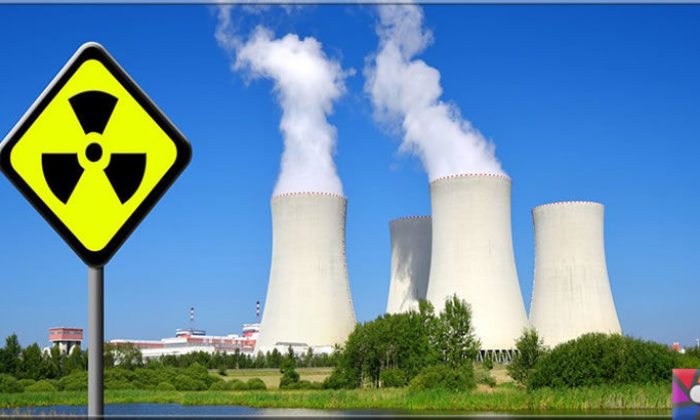 YENİLENEBİLİR ENERJİ KAYNAKLARI 
Doğada miktarı azalmayan, çevreye zehirli gazlar salmayan, temiz enerji kaynaklarına yenilenebilir enerji kaynakları denir. 
1. Rüzgar Enerjisi
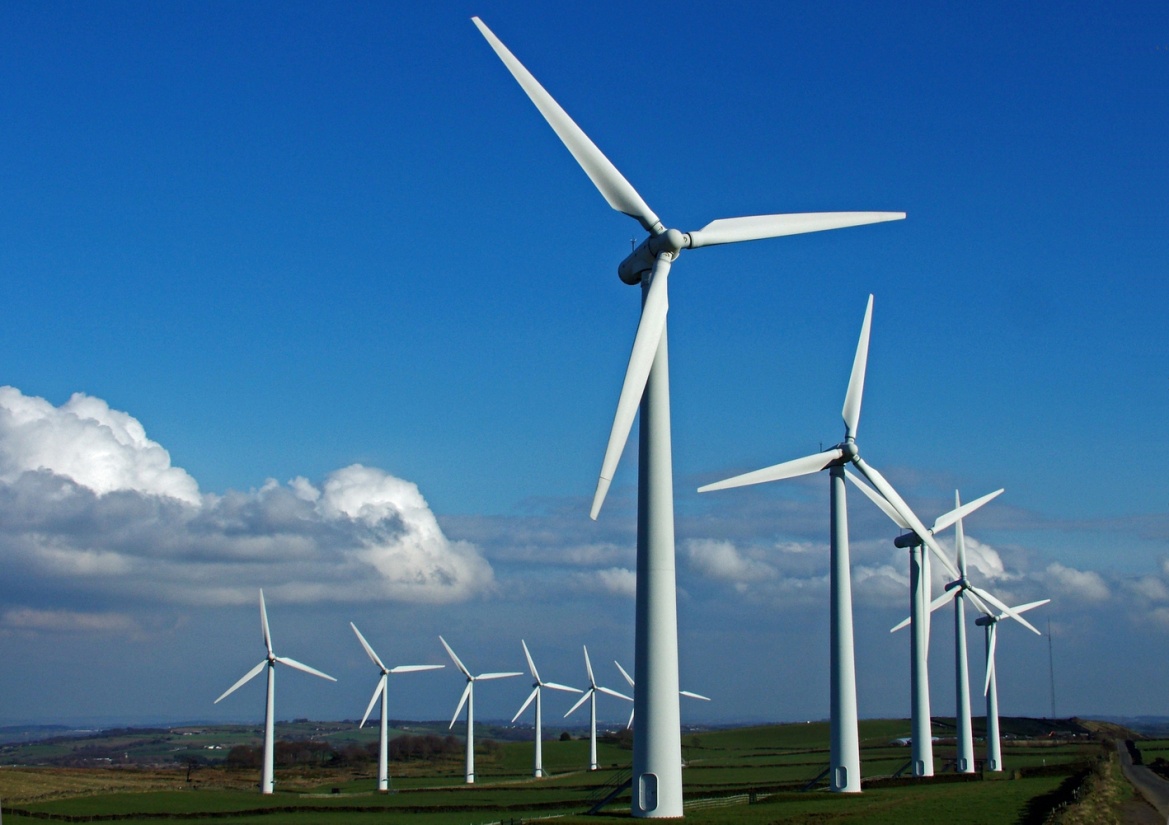 2. Güneş Enerjisi 




3. Hidroelektrik enerjisi
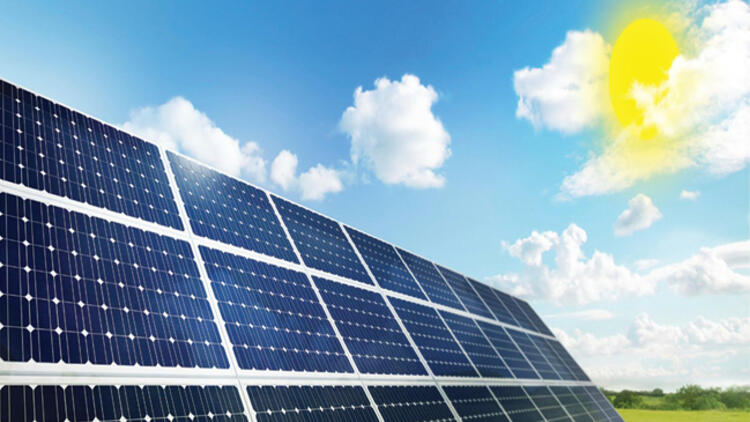 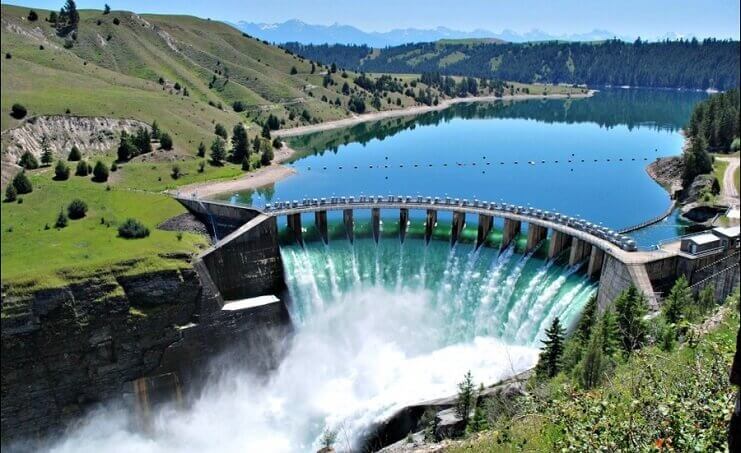 4. Jeotermal Enerjisi
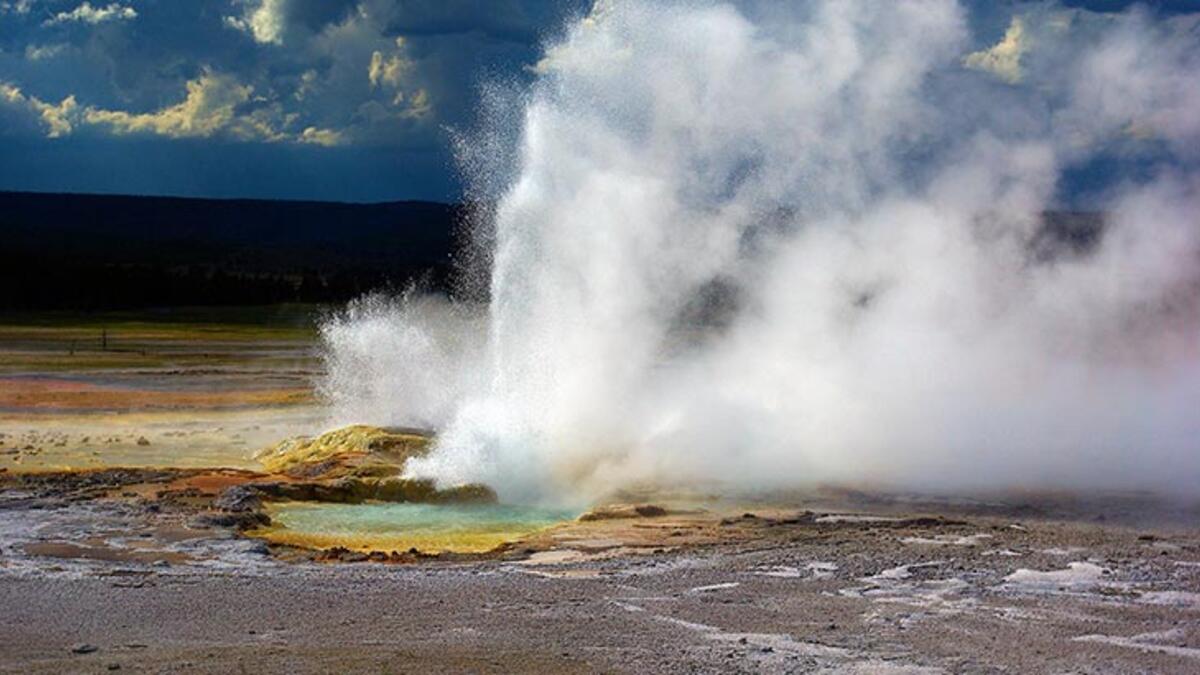 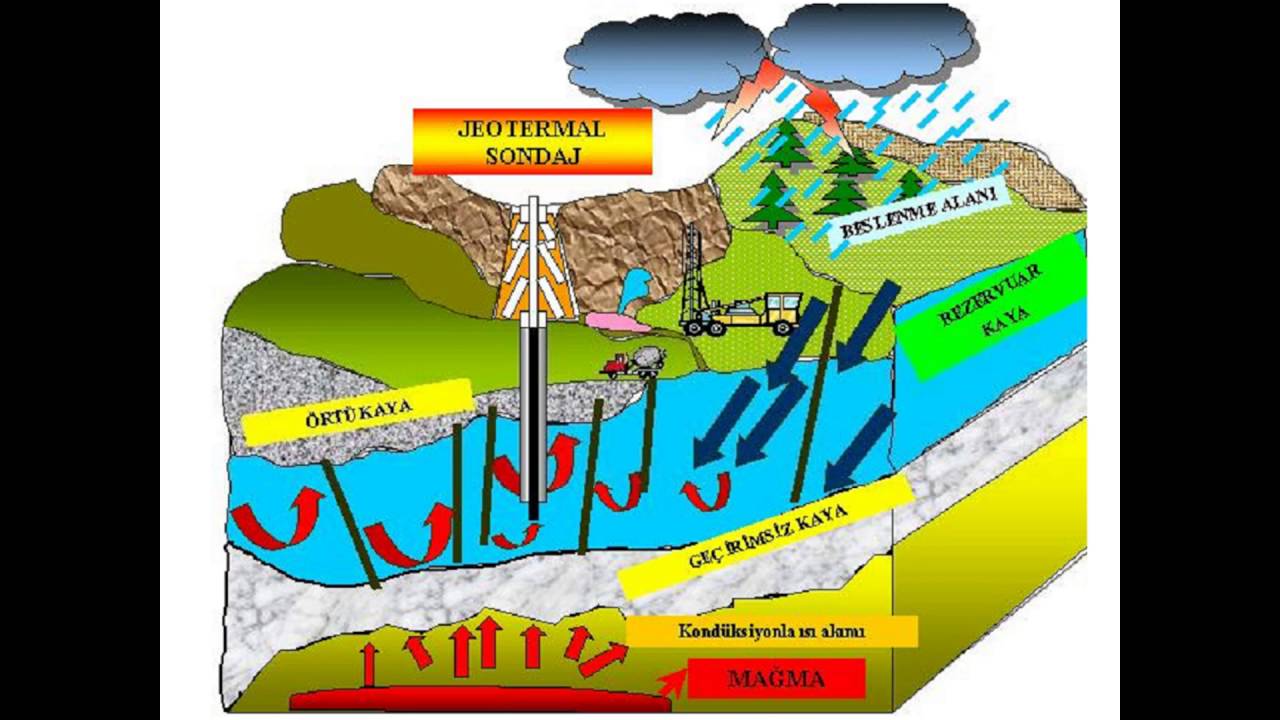 5. Biyokütle Enerjisi
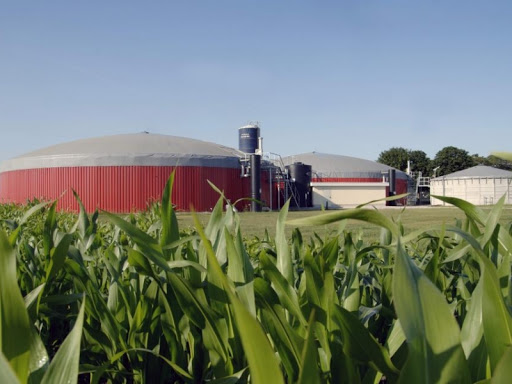 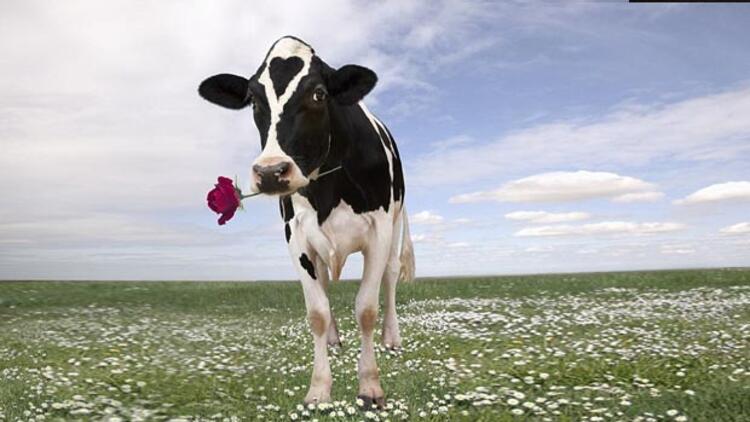 SOBA VE GAZ ZEHİRLENMELERİ
    Soba ve doğalgaz zehirlenmesini engellemek için alınacak önlemler:
– Soba çok doldurulmamalı– Soba üstten tutuşturulmalı– Baca temizliği düzenli olarak yapılmalı– Yıpranmış borular yenileriyle değiştirilmeli– Sofben ve kombiler yatak odası, banyo gibi alanlara yerleştirilmemelidir.– Ortam havalandırılmalıdır.
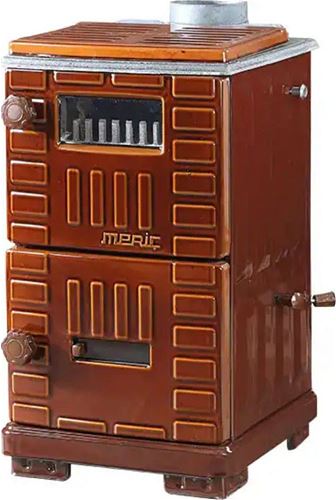